Uddannelser
Begreber
Ungdomsuddannelser
Almengymnasiale uddannelser
Erhvervsgymnasiale uddannelser
Erhvervsfaglige uddannelser
Grundskolen
Videregående uddannelser
Unge uden uddannelse
17 % af de unge stopper
UU-vejlederne og undervisningspligt
Sociale problemer
Dårlige kundskaber
Arbejde og arbejdsgiverne
Bevidste unge
Uddannelse i andre lande
Indstillingen til uddannelser
Kina, Indien og konkurrencen
Naturfagsområderne
Unge på udvekslingsophold i Danmark
Omkostninger i udlandet
Unge studerende i udlandet
5.123 danskere i 2008 i udlandet
Størstedelen i vestlige lande
Godt CV
Bedre sprogkundskaber
Globalt kendskab
Bedre kulturkendskab
Gode år med personlig udvikling
Færre unge end ønsket
Attraktive uddannelser
God løn, højt gennemsnit = Prestige
Medicin, jura, psykologi
Attraktiv periodevis
Ingeniøruddannelserne
Naturvidenskabelige uddannelser
Ungdomsuddannelserne
Få tendenser i ungdomsuddannelserne
STX, HHX & HTX
Halvdelen i tiende klasse
Unges ændringer på området
Bevidste unge
Mindre respekt
Nedgang i erhvervsfaglige uddannelser
Finanskrisen
Mange ansøgninger i 2010
Unge må flytte
De unges fremtid og økonomi
Mætning på arbejdsmarkedet
Ingen spådomme over arbejdsmarkedet
Uddanner sig efter fremtiden
Samfundsvidenskabelige uddannelser
Går efter lønninger
Nogen følger drømme
Hjemmeside
Vores produkt – wildenradt.com/projekt.html
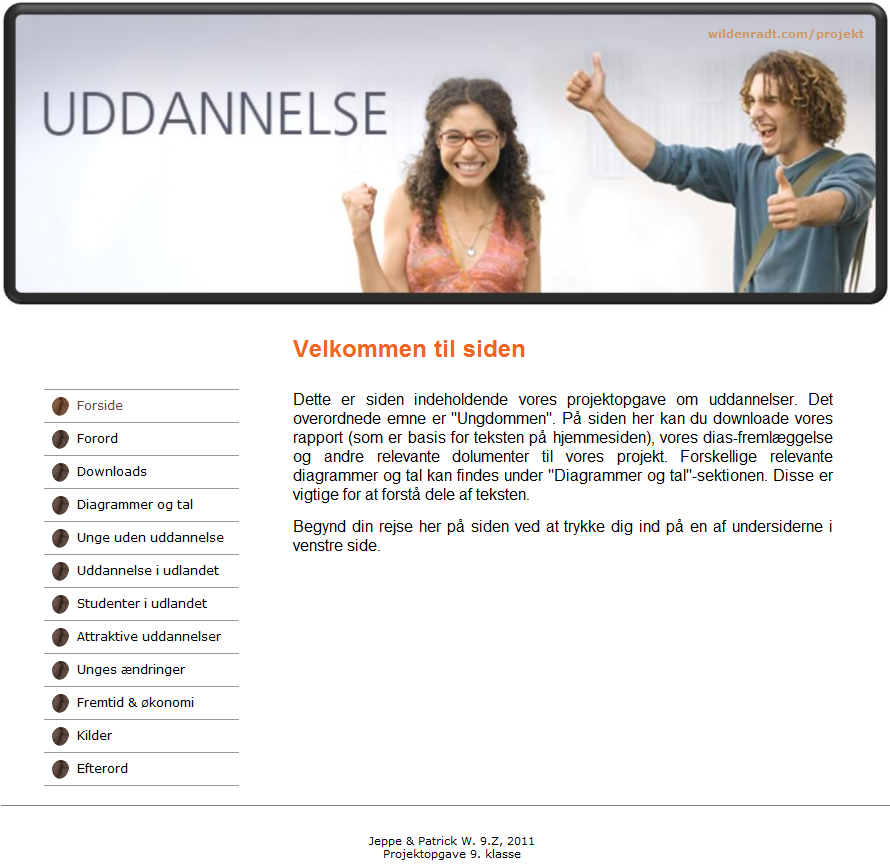